This presentation leaves copyright of the content to the presenter. Unless otherwise noted in the materials, uploaded content carries the Creative Commons Attribution 4.0 International (CC BY 4.0), which grants usage to the general public, with appropriate credit to the author.
RAEngine: 
Scoring, Prioritizing and Automating your Vulnerability Risk Assessment
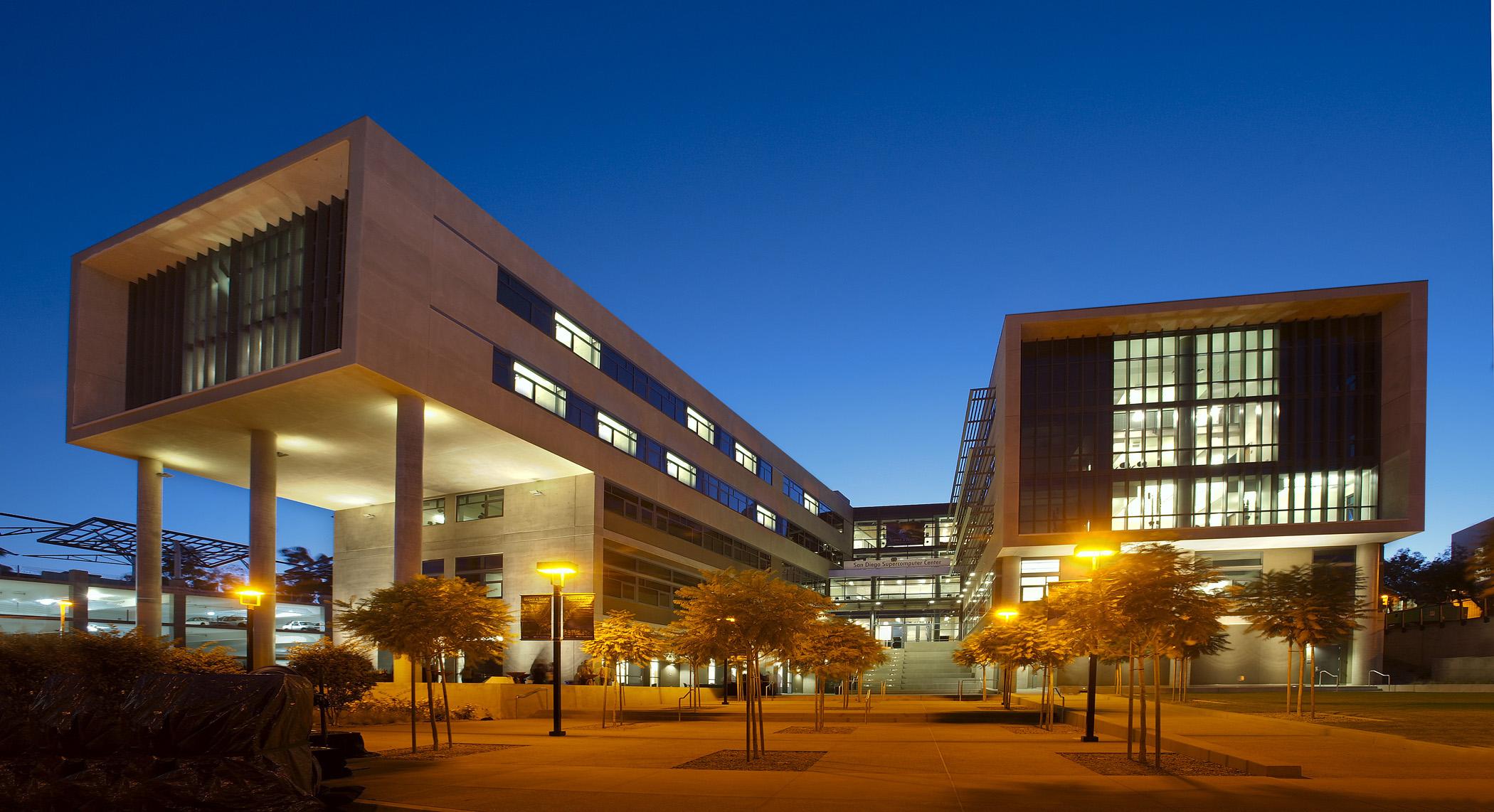 Presenters:
Winston Armstrong
Daniel Quach
Special Thanks to:
Apurva Goenka		Dani Whitehair	Hua Uy	Paul Norton	Elliot Pfarr
Sandeep Chandra	Leslie Morsek	Brian Hom	Anthony Boyd	Taufiqul Islam
Kyle Barber		David Beitler	Edward Wade	Steven Blair
Chicago, IL
May 14, 2019
Background: SDSC & Sherlock
San Diego Supercomputer Center (SDSC), University of California @ San Diego
-One of nation’s 1st supercomputer centers (1985) 
-Funded by National Science Foundation (NSF)
-Leader in:
-Data-intensive computing (Comet Supercomputer)
-Cyberinfrastructure (Sherlock Cloud: Secure computing & data management)

Sherlock Cloud
-HIPAA & CUI hosting environment
-Built on FISMA/NIST 800-53 requirements
-On Premise or Hybrid Cloud (AWS or Azure) hosting environments
-Turnkey Big Data platforms to support Data Science & Analytics
Background: Problem & Solution
The problem:
-Patches constantly released to address Critical, High, etc vulns	
-Critical vulns must be patched quickly-can’t always wait for next patch cycle
 	-If patched every release...constant outages...would lose all customers
    	-Began performing risk assessment of each vuln
-Good news: Decreased patch outages
-Bad new: Risk Assessments are time consuming
Our Solution:
-Automate the risk assessment of vulns using Sherlock specific criteria
=RAEngine
RAEngine
Automates vulnerability risk assessments
A framework coded in Python
Works with Tenable SecurityCenter
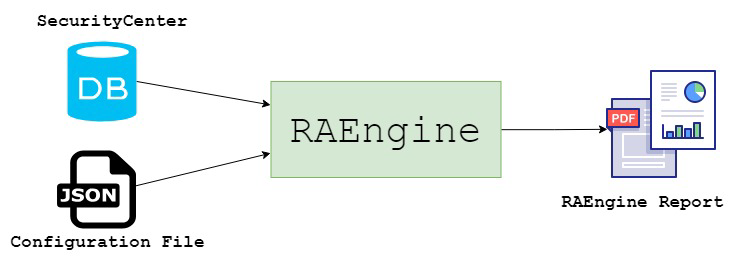 RAEngine
Sherlock’s Vulnerability Risk Assessment Criteria:
Severity : type of vulnerability, exploitability
NVD CVSSv3 Score
Number of systems affected
System Sensitivity Score = (e.g. Database)
Location of System within Project Architecture
RAEngine’s Super Secret Formula
Vulnerability Score
Impact & Threat Likelihood
Final Score
RAEngine’s Super Secret Formula
Sherlock Weighted Score
Vulnerability Score
NIST NVD CVSSv3 Score
Impact & Threat Likelihood
Number of Systems
System Sensitivity
System Placement Score (inc. Mitigating Security Controls)
RAEngine Output
Vulnerability Risk Assessment Reports
Email alerts when vulnerabilities require emergency patching
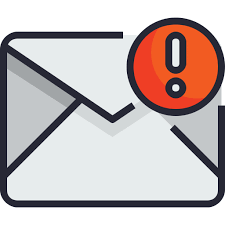 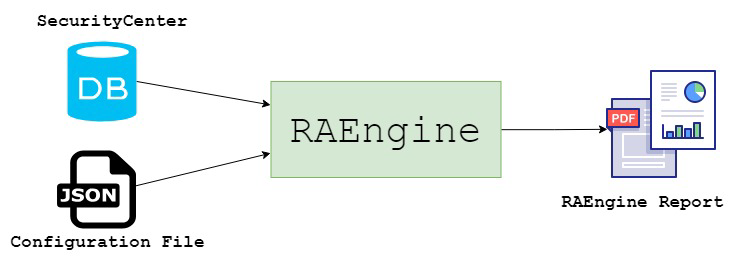 RAEngine Alerts
If RAEngine Score > specific value
And vulnerability has known exploits
Then:
Generate report and alert management team
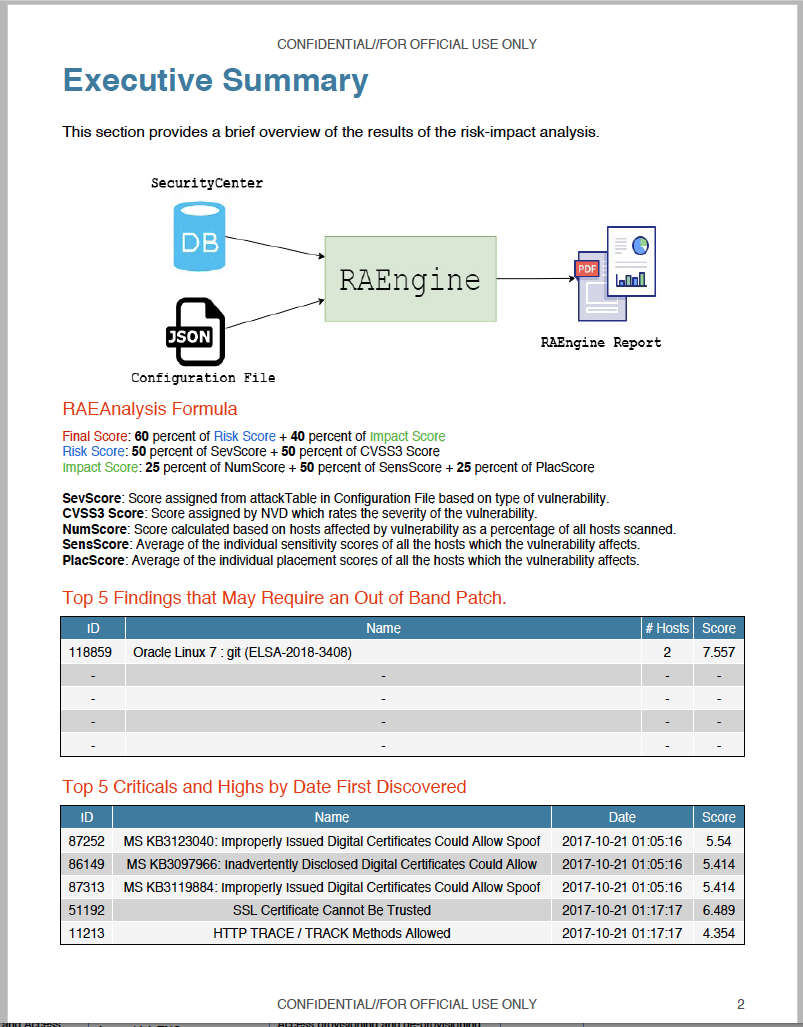 RAEngine Benefits & Savings
Filters out vulnerabilities that do not require emergency patching
Allows focus on important vulnerabilities to patch
Reduction in risk analysis labor hours
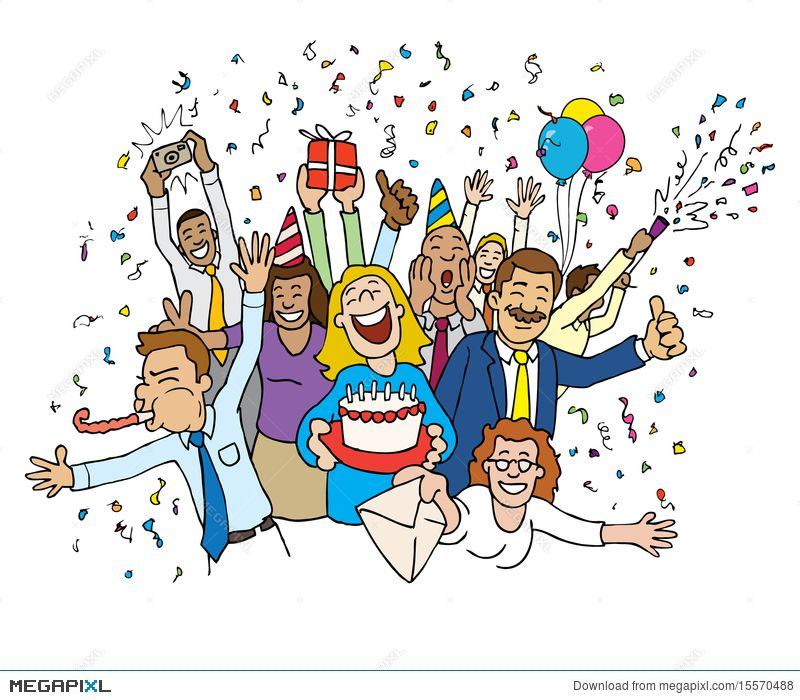 Thank you / Questions?
Winston Armstrong
warmstrong@sdsc.edu

Daniel Quach
dan@ucsd.edu
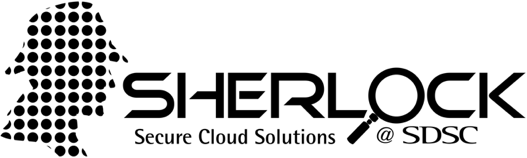